ARM Overview
Introducción
La última versión es ARMv8.
Hay instrucciones enteras, de punto flotante y SIMD.
Soporta estados de ejecución de 32 (AArch32) y 64 bits (AArch64).
AArch32 usa registros y direcciones de memoria de 32 bits y usa el ISA A32.
AArch64 usa registros y direcciones de memoria de 64 bits y usa el ISA A64.
En ambos casos, las instrucciones son de tamaño fijo de 4 bytes.
Universidad de Sonora
2
Introducción
A32 y A64 usan operandos de registros distintos y algunos opcodes distintos.
Los programas escritos para el estado de ejecución AArch64 no son compatibles con AArch32 y viceversa.
AArch32 y AArch64 se pueden configurar como little-endian o como big-endian.
Las instrucciones se codifican en little-endian.
ARM utiliza arquitectura load-store.
Universidad de Sonora
3
Similitudes ARM y MIPS
Fuente: COD5, p.146
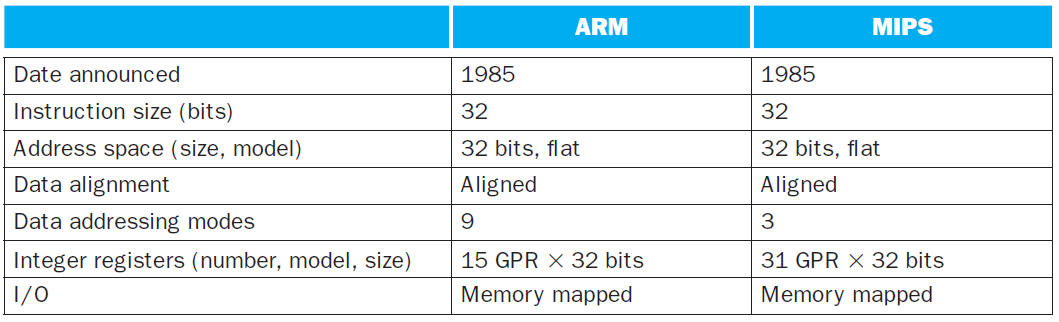 Universidad de Sonora
4
Tipos de datos
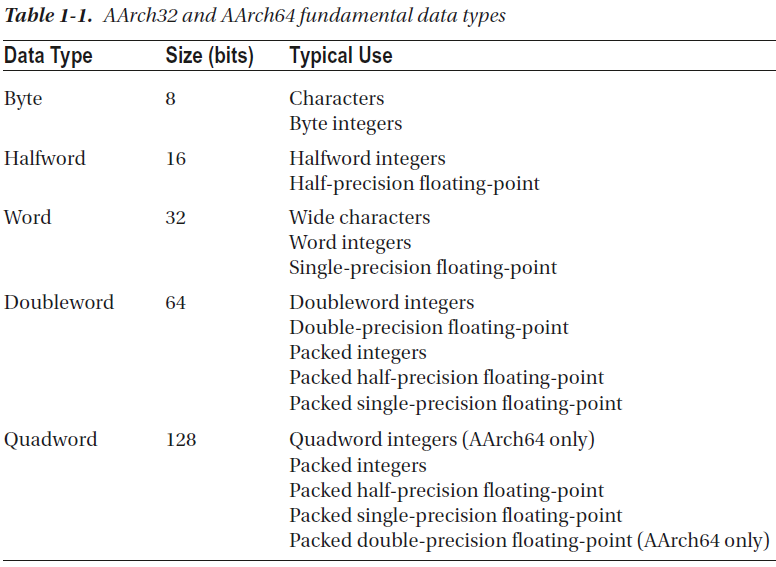 Fuente: MAALP, p. 3
Universidad de Sonora
5
Little-endian
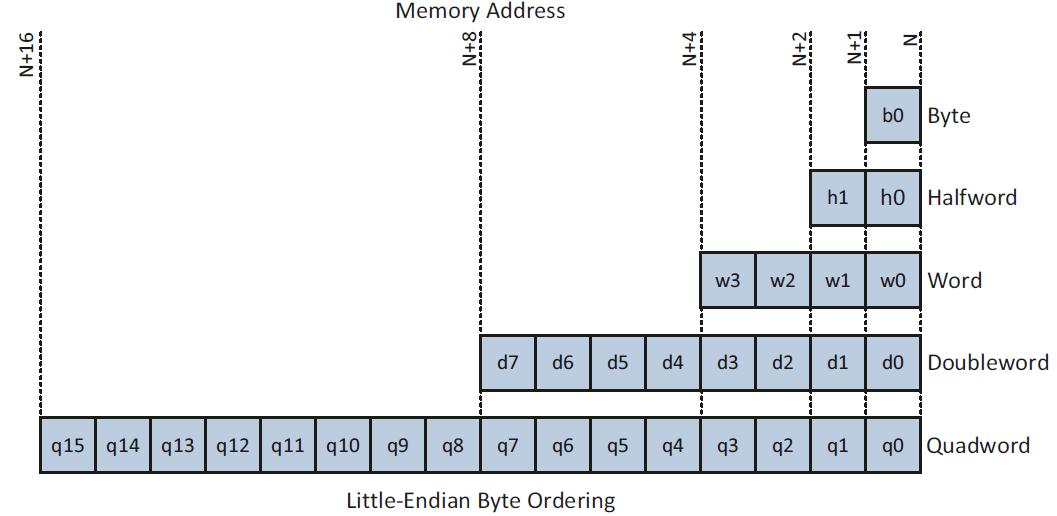 Fuente: MAALP, p. 4
Universidad de Sonora
6
Big-endian
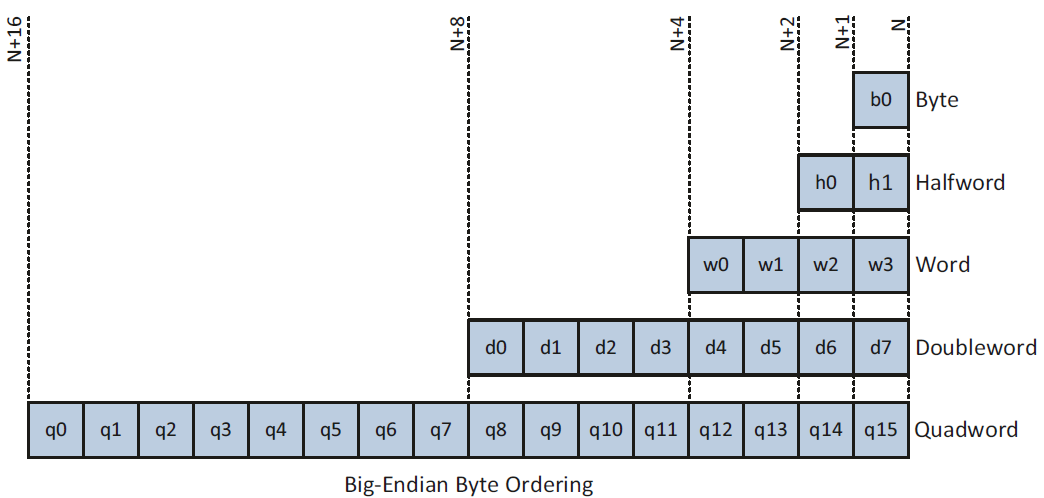 Fuente: MAALP, p. 4
Universidad de Sonora
7
Registros AArch32
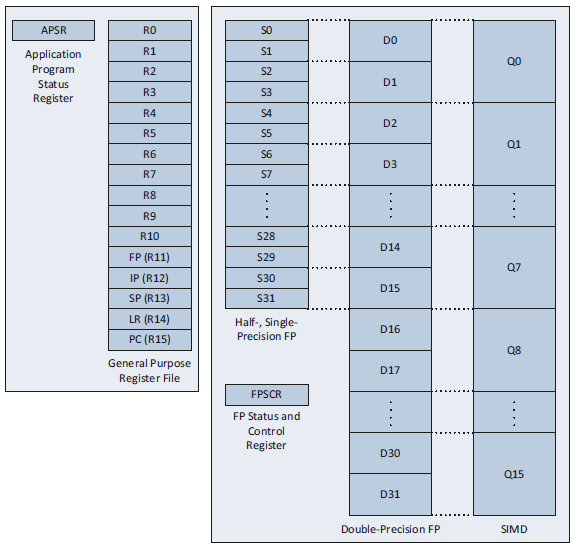 Fuente: MAALP, p. 6
Universidad de Sonora
8
Registros AArch32
R0 a R12 son registros de propósito general.
R13 es el apuntador al tope de pila (stack pointer).
R14 guarda la dirección de retorno de una subrutina (link register).
R15 es el contador de programa y es accesible por el programador.
Universidad de Sonora
9
Registro APSR
Fuente: MAALP, p. 8
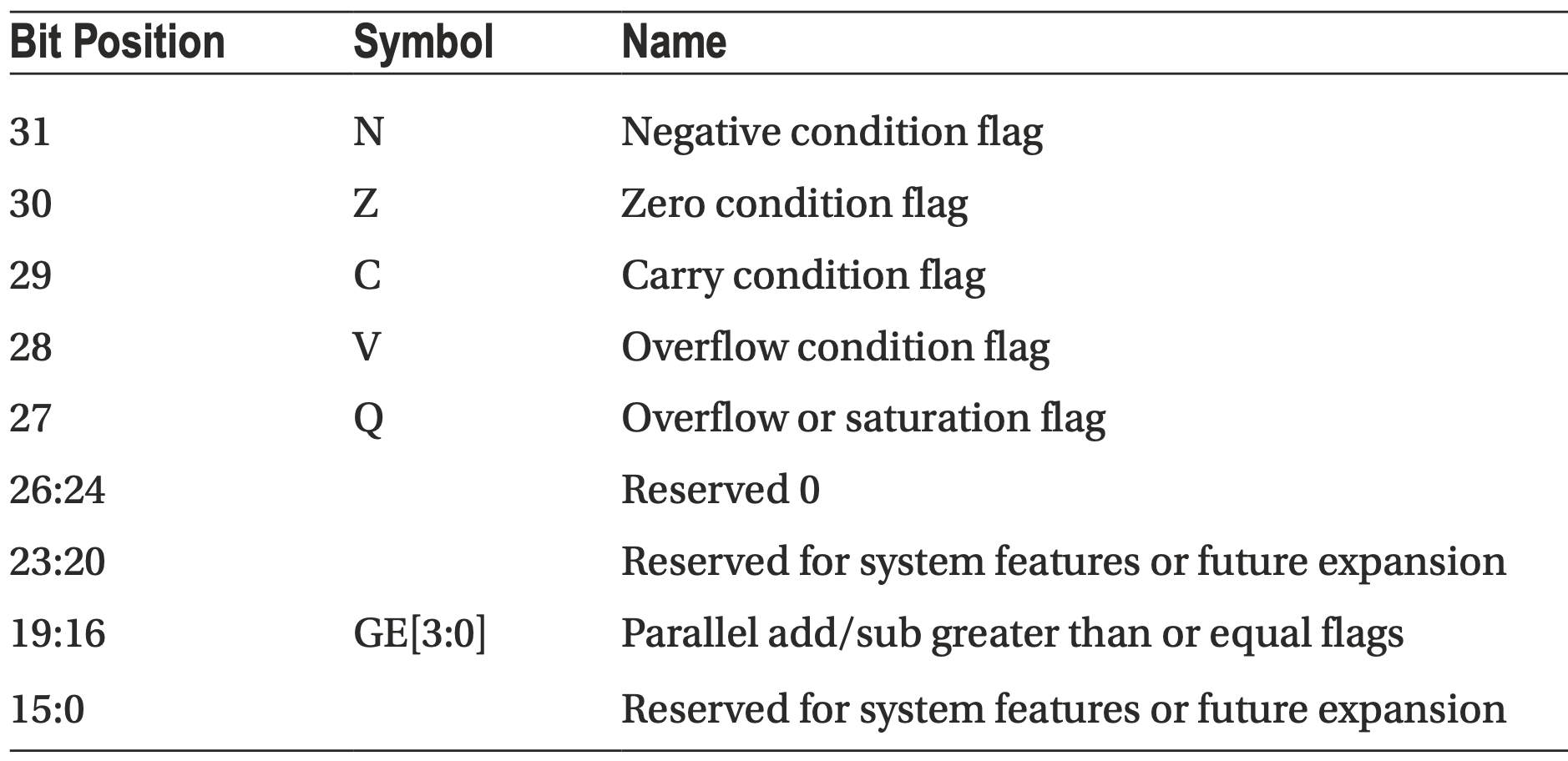 Universidad de Sonora
10
Registros enteros AArch64
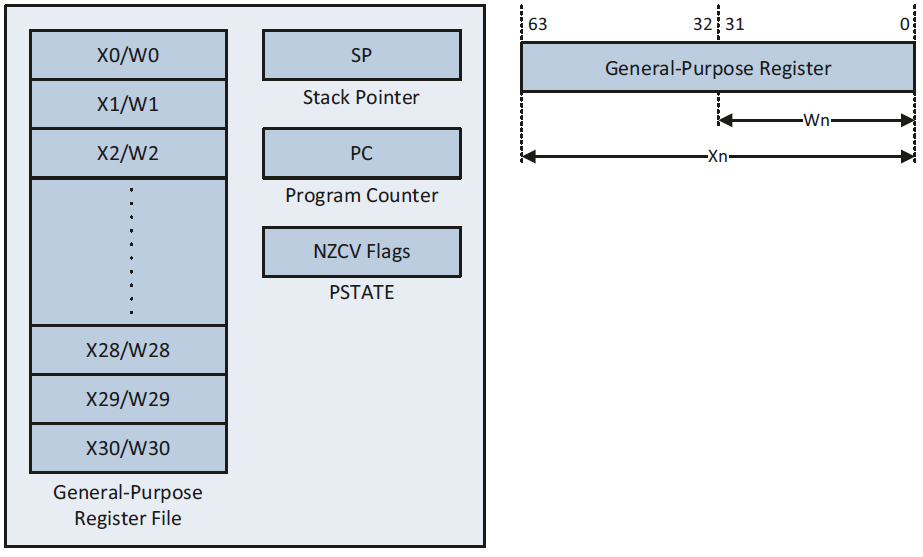 Fuente: MAALP, p. 218
Universidad de Sonora
11
Registros FP y SIMD AArch64
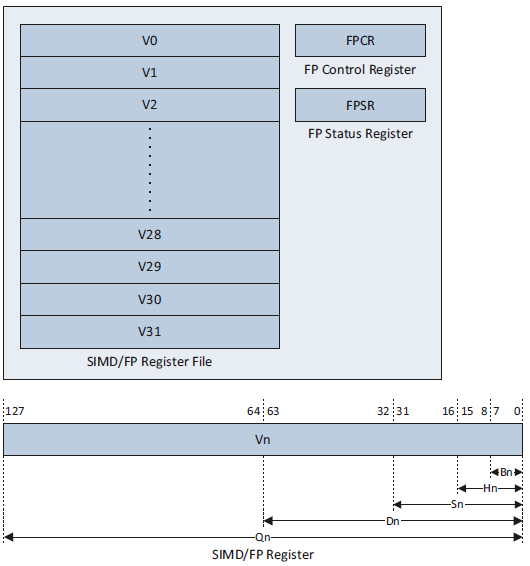 Fuente: MAALP, p. 219
Universidad de Sonora
12
Instrucciones A32 vs MIPS
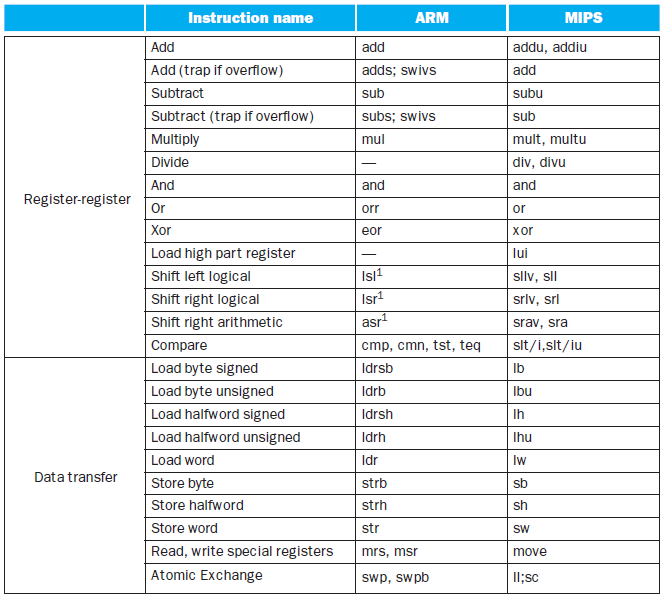 Fuente: COD5, p. 146
Universidad de Sonora
13
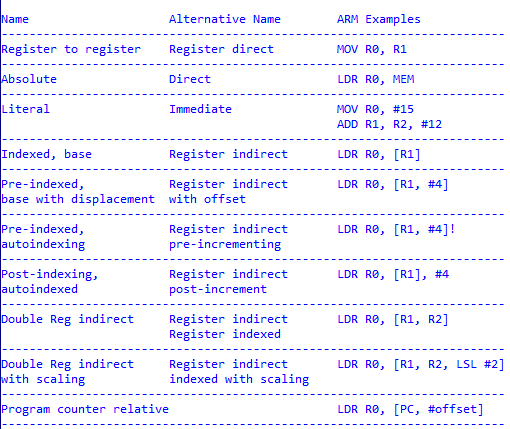 Addressing modes
Fuente: https://www.labs.cs.uregina.ca/301/ARM-addressing/lecture.html
Universidad de Sonora
14
Addressing modes
Fuente: https://www.labs.cs.uregina.ca/301/ARM-addressing/lecture.html
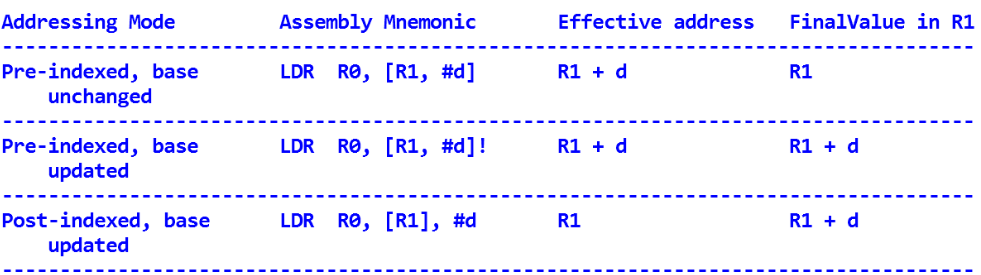 Universidad de Sonora
15
Brincos condicionales
MIPS utiliza el contenido de los registros para evaluar brincos condicionales.
    beq $s0, $s1, Label
ARM utiliza 4 banderas de un bit almacenadas en el APSR (Application Program Status Register): negativo, cero, carry y overflow.
Las instrucciones aritméticas y lógicas cambian estos bits.
Universidad de Sonora
16
Brincos condicionales
La instrucción cmp (compara) resta un operando del otro y la diferencia cambia las banderas.
Ejemplo:
MIPS
    beq $s0, $s1, Label
ARM
    cmp r0, r1
    b.eq Label
Universidad de Sonora
17
Brincos condicionales
La instrucción cmn (compara negativo) suma un operando al otro y la suma cambia las banderas.
La instrucción tst hace un AND lógico de sus dos operandos y cambia todas las banderas, excepto overflow.
La instrucción teq hace un XOR lógico de sus dos operandos y cambia todas las banderas, excepto overflow.
Universidad de Sonora
18
Códigos de condición
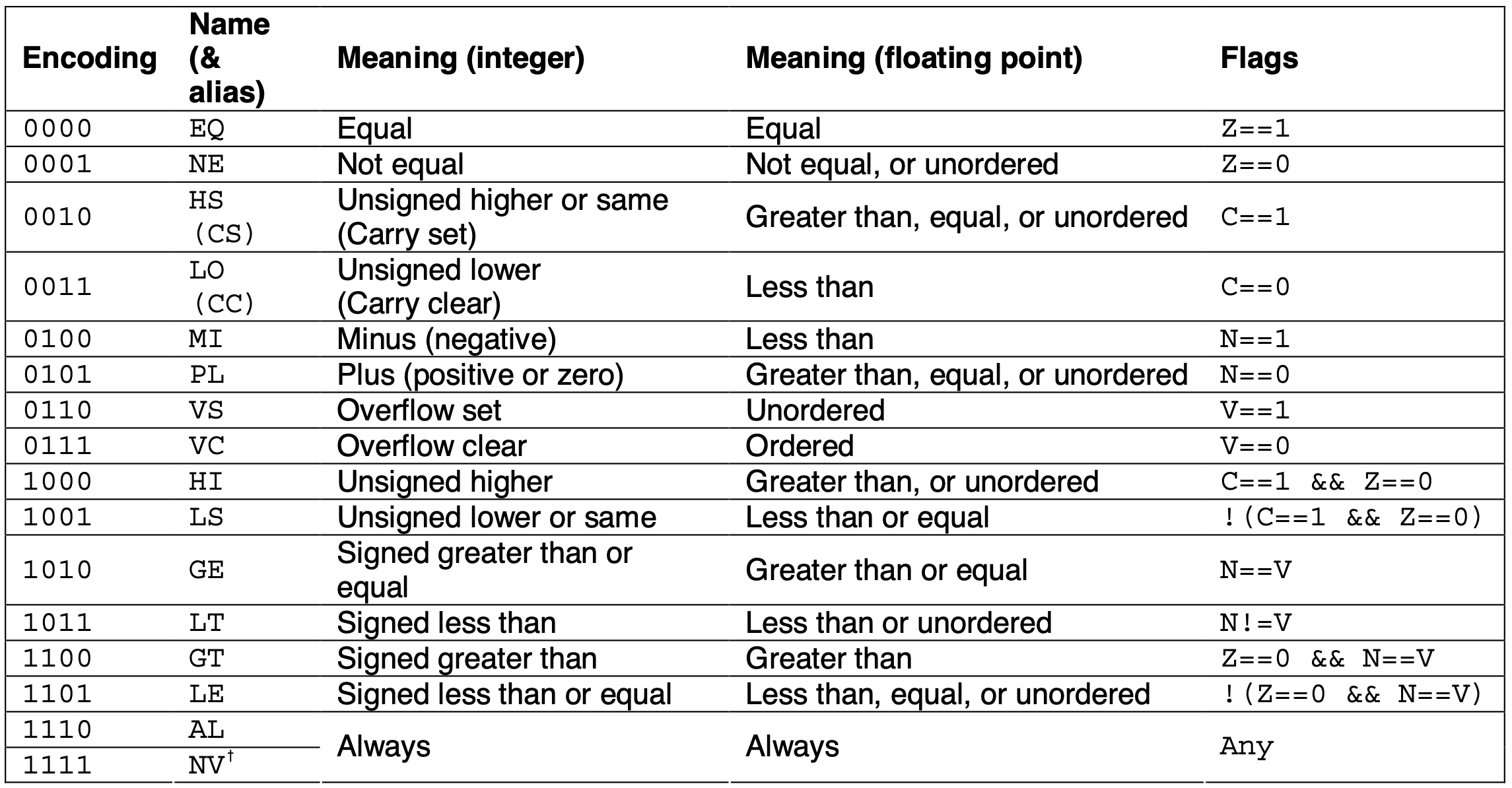 Fuente: https://www.cs.princeton.edu/courses/archive/spr19/cos217/reading/ArmInstructionSetOverview.pdf
Universidad de Sonora
19
Instrucciónes únicas de ARM
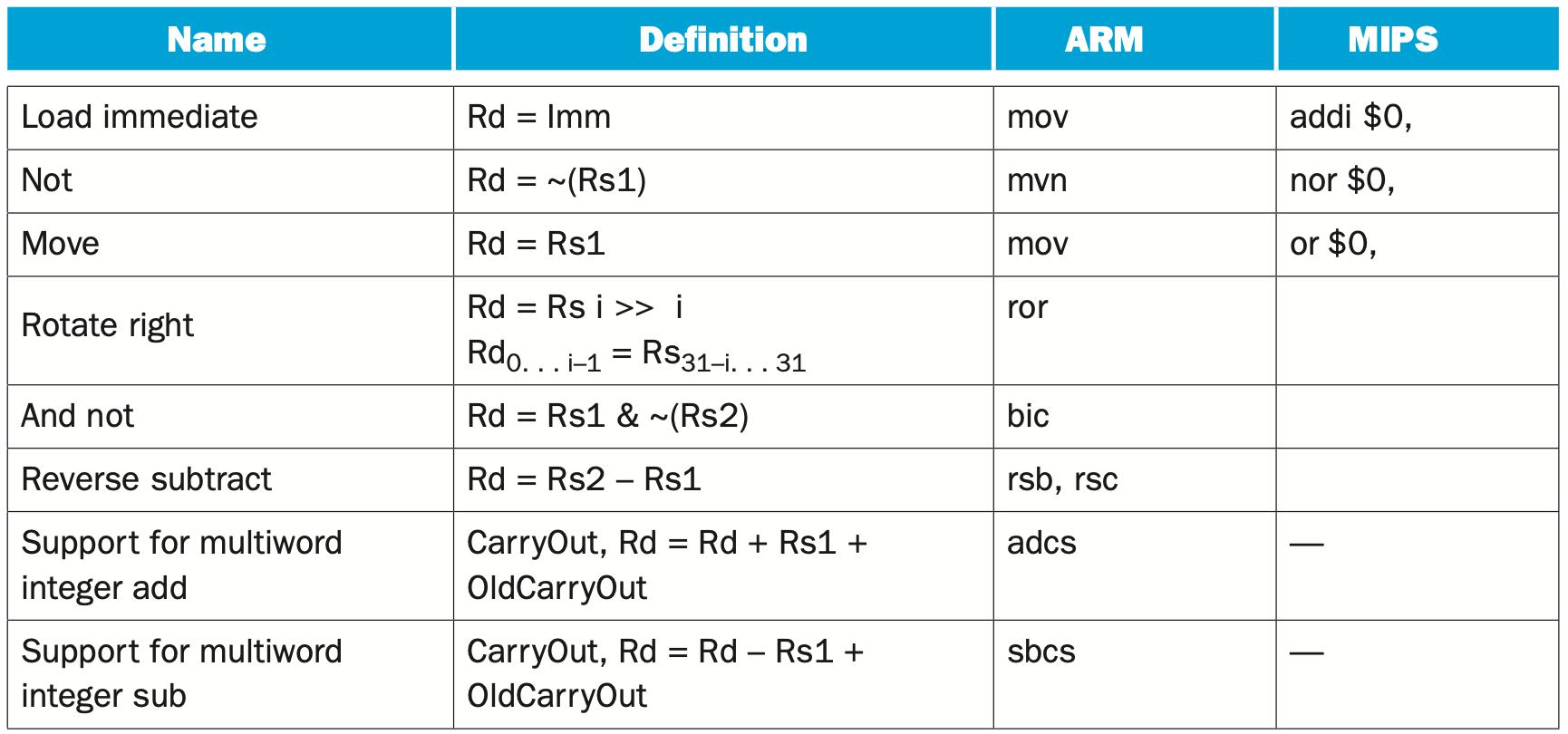 Fuente: COD5, p. 149
Universidad de Sonora
20
Ejemplo
; http://kerseykyle.com/articles/ARM-assembly-hello-world
.text
.global _start
_start:
    mov r0, #1		; stdout is 0
    ldr r1, =message
    ldr r2, =len
    mov r7, #4		; SYS_WRITE is 4
    swi 0		; software interrupt
    mov r7, #1		; SYS_EXIT is 1
    swi 0
Universidad de Sonora
21
Ejemplo
.data
message:
    .asciz "hello world\n"
len = .-message
Universidad de Sonora
22
Bibliografía
Modern Arm Assembly Language Programming
Daniel Kusswurm
Apress, 2020

Computer Organization and Design, 5th edition
David A. Patterson, John L. Hennessy
Morgan Kaufmann, 2014
Universidad de Sonora
23